Урок математикив   1 «А»классе
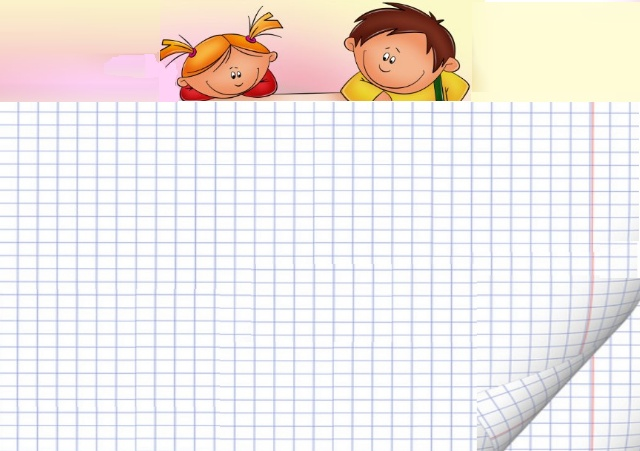 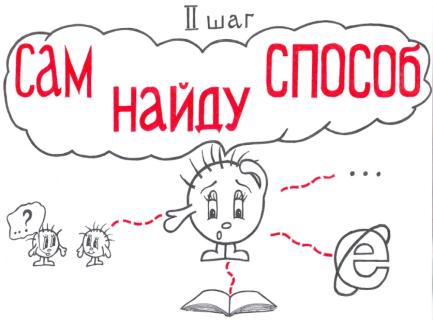 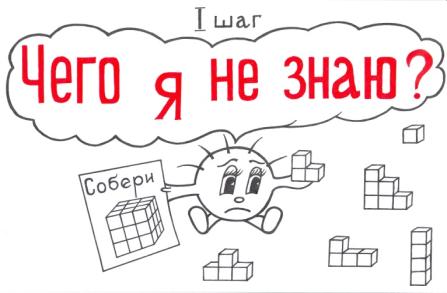 Решение  уравнений
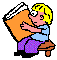 Решение  уравнений  с  неизвестным  уменьшаемым.
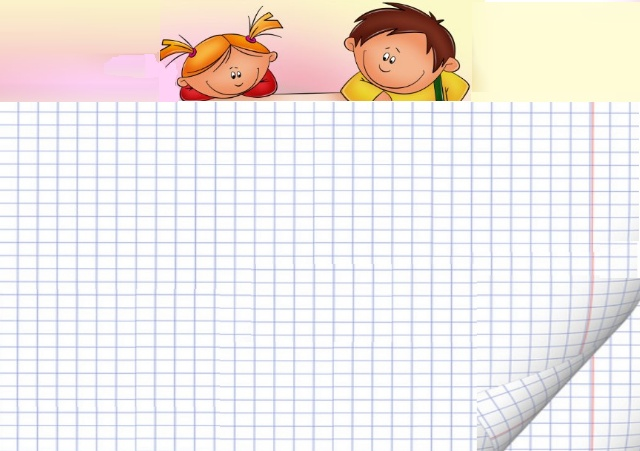 х – а=в , то  х =а+в                   х = в+а
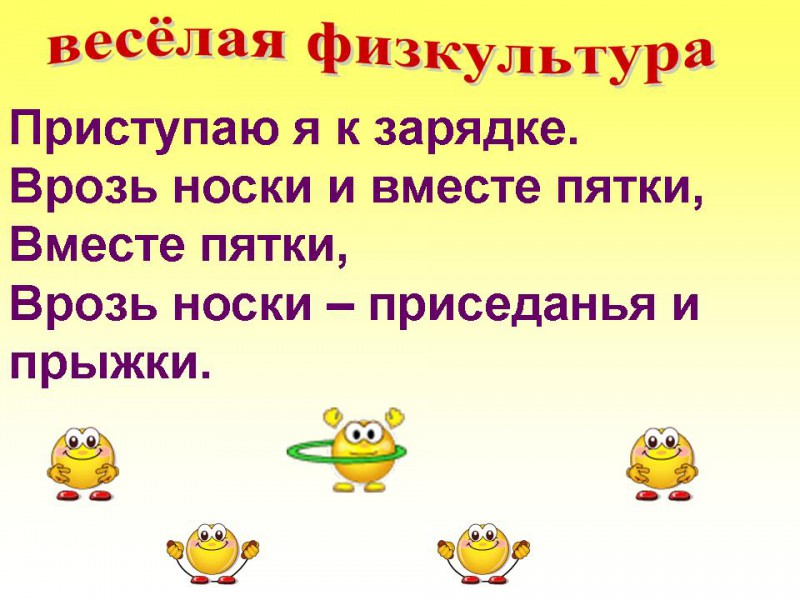 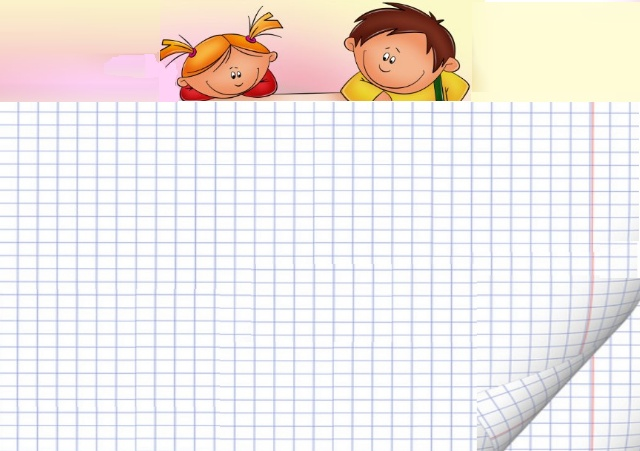 Х – 2 = 5 ;Х = 5 + 2 ;Х = 7      ;
Х
Ребята дружно работалина уроке математики. Ког-да они решили 3 уравне-ния, то осталось решить ещё 2.Сколько уравненийони должны были решить?
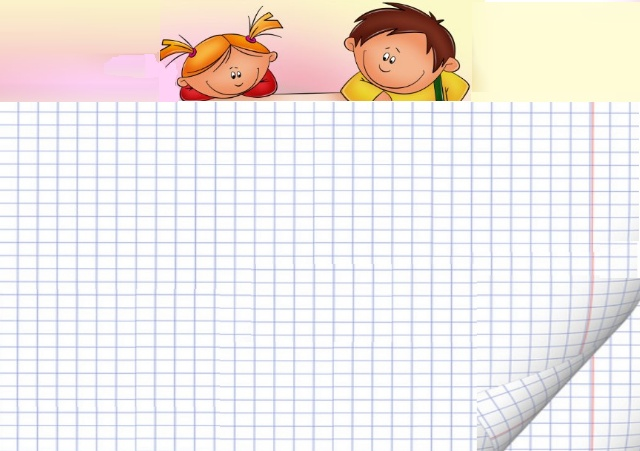 Х – 3 = 2
Х
Х = 5